[Poster Başlığı] Lorem ipsum dolor sit amet, consectetuer adipiscing elit maecenas porttitor congue massa fusce
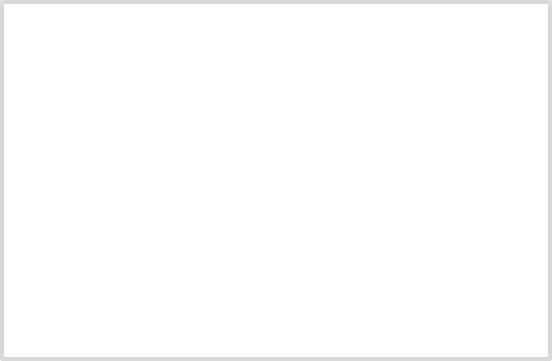 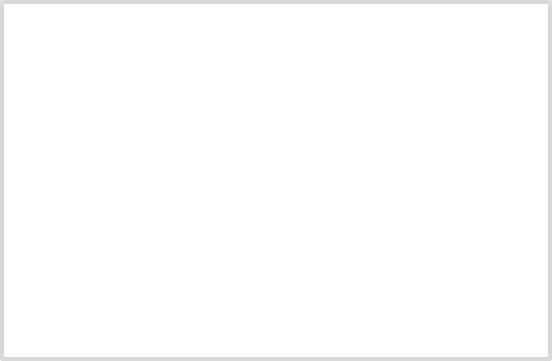 [Aşağıdaki adları ve unvanları katkıda bulunanların gerçek adları ve unvanlarıyla değiştirin: Zehra Aydın, Doktora1; İsmai Demir, Doktora3;  Süleyman Çetin, RN, BSN, MHA3 ve Esra Kılıç, MD41[Birinci katkıda bulunan için ilişki ekleyin], 2[İkinci katkıda bulunan için ilişki ekleyin], 3[Üçüncü katkıda bulunan için ilişki ekleyin], 4[Dördüncü katkıda bulunan için ilişki ekleyin]
özet
yöntemler
sonuçlar
özet burada madde işareti olmadan yer alıyor ve madde işaretleri eklediğimde ne olur/
Burada yöntemleri ve açıklamaları listeleyin
Yöntem 1
Yöntem 2
Yöntem 3
arka plan
Gerekirse başlık ekleyin. Kalın biçimlendirme eklemek için Giriş sekmesinde B düğmesini tıklatın.
Arka plan öğesi
Arka plan öğesi
Arka plan öğesi
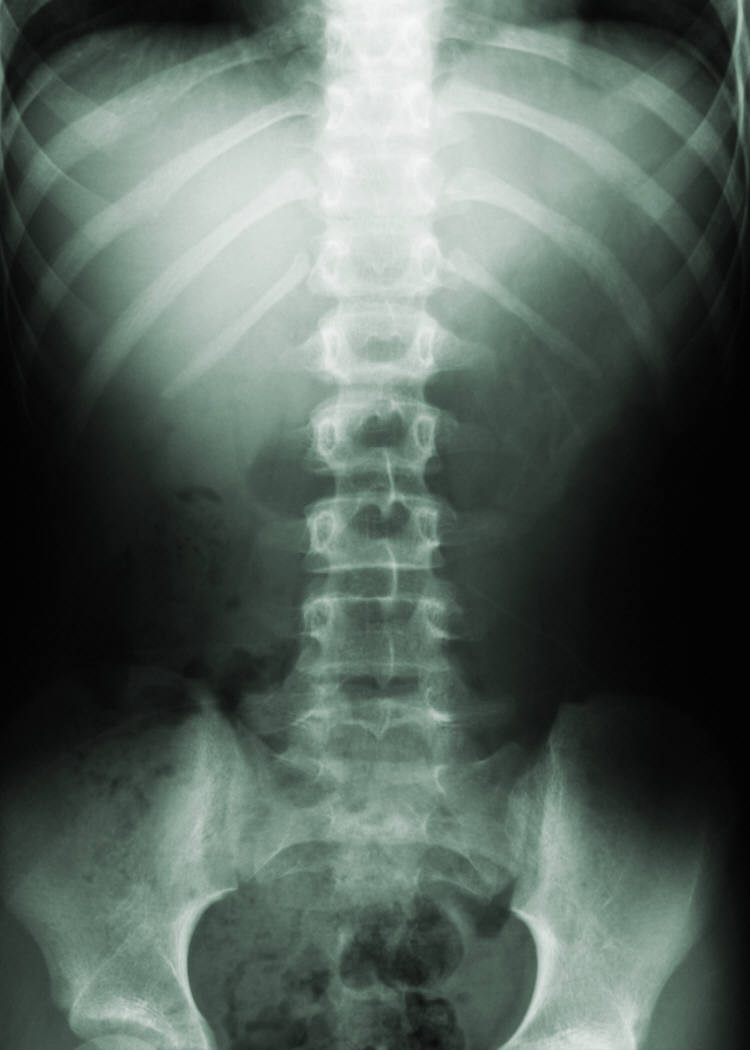 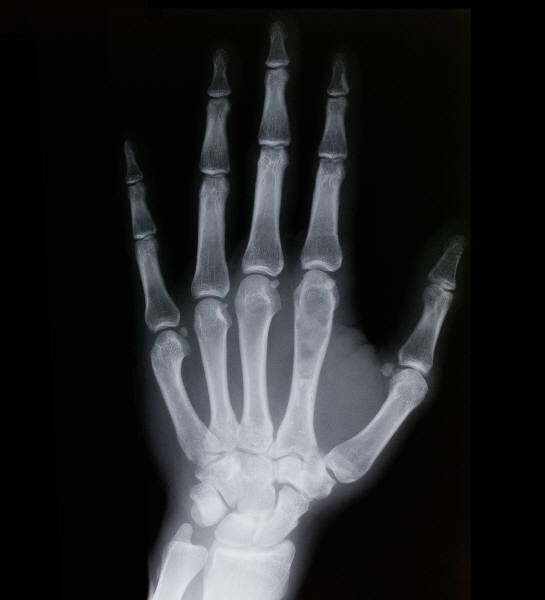 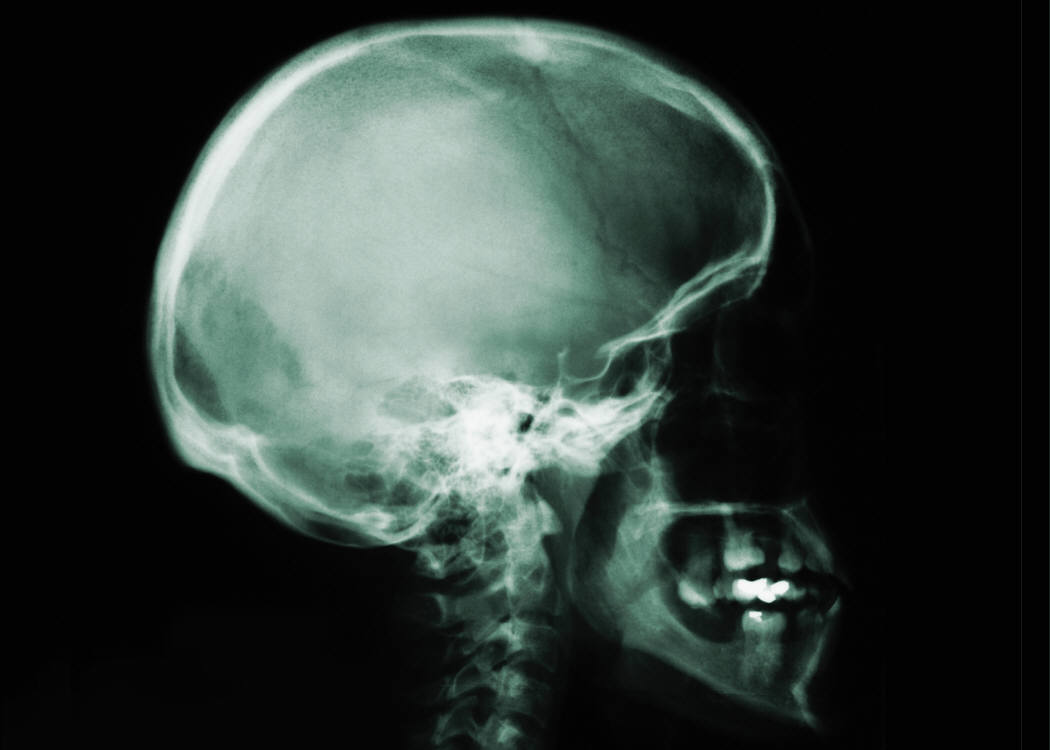 Veri içeriği veya resimler için buraya açıklama yazın.
amaçlar
sonuçlar
sonuçlar
Burada amaçları listeleyin
Amaç 1
Amaç 2
Amaç 3
Sonuç 1
Sonuç 2
Sonuç 3
Sonuç 1
Sonuç 2
Sonuç 3
[Speaker Notes: Bu posteri değiştirmek için örnek içeriğimizi kendi içeriğinizle değiştirin. Ayrıca, sıfırlanmış durumdan başlamak isterseniz, yeni sayfa eklemek için Giriş sekmesinde Yeni Slayt düğmesine basın. Artık metninizi ve resimlerinizi boş yer tutuculara girebilirsiniz. Başlıklar, alt konu başlıkları veya gövde metni için daha fazla yer tutucuya gerek duyarsanız, ihtiyacınız olan öğenin bir kopyasını oluşturup yerine sürüklemeniz yeterlidir.]